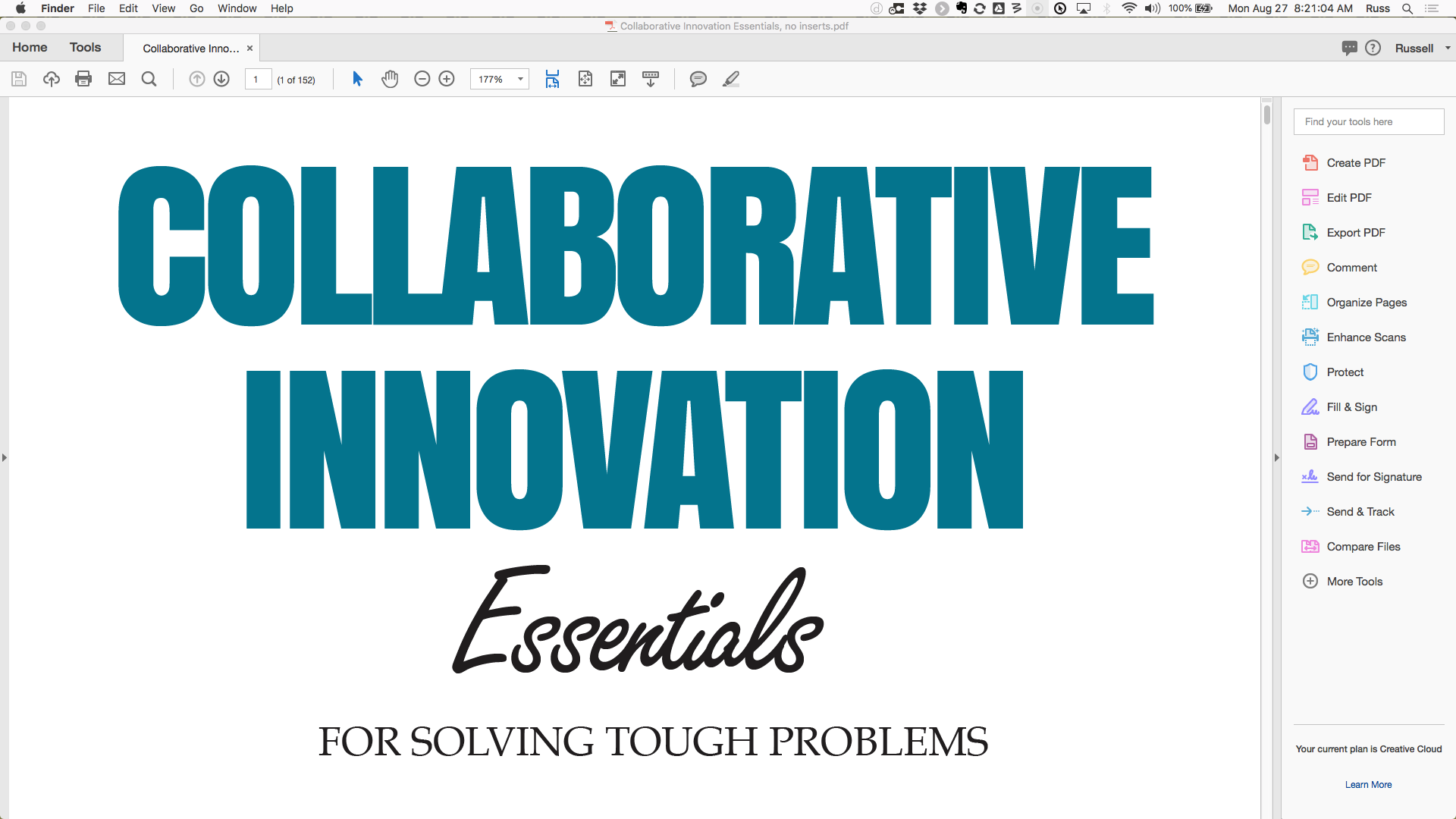 Shared Intent: Laying the Foundation for Powerful Collaboration
www.cocreativeconsulting.com
Who we are
CoCreative helps people who don’t know each other (and often don’t even like each other) solve complex problems and create better futures together.  
We work across sectors and industries, in public policy, development, energy, food, education, leveraging deep partnerships to create more thriving and resilient social systems. 
We do this by designing and supporting collaborative innovation networks and collaborative strategy for high-impact social ventures.
Agenda
Agenda
Agenda
The Collaborative Innovation Roadmap
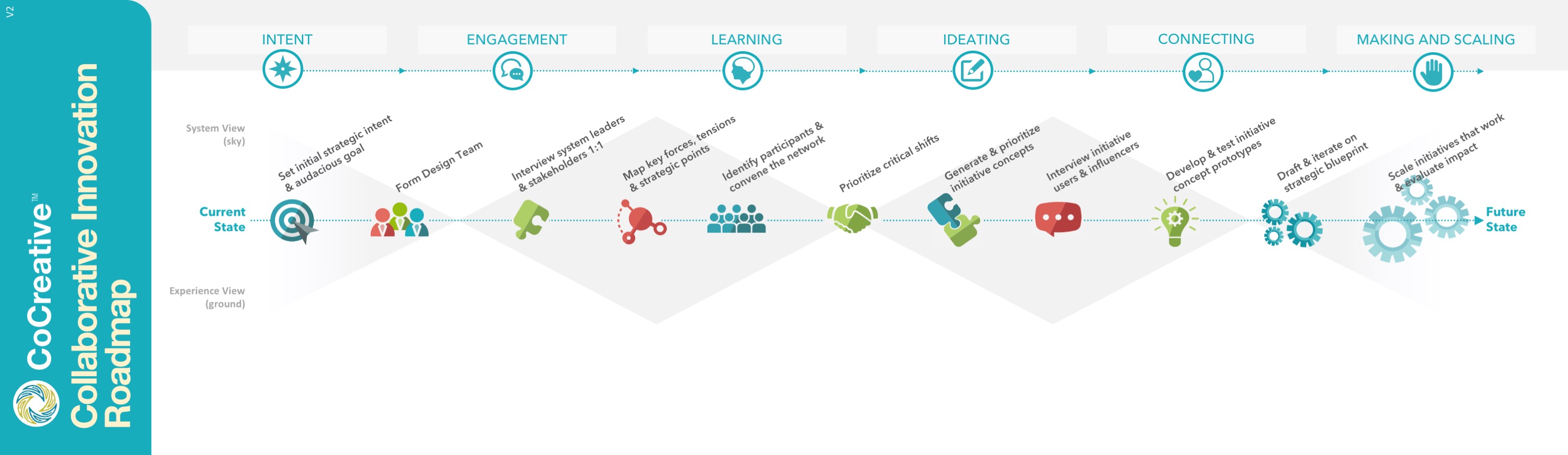 Why is Shared Intent so Important?
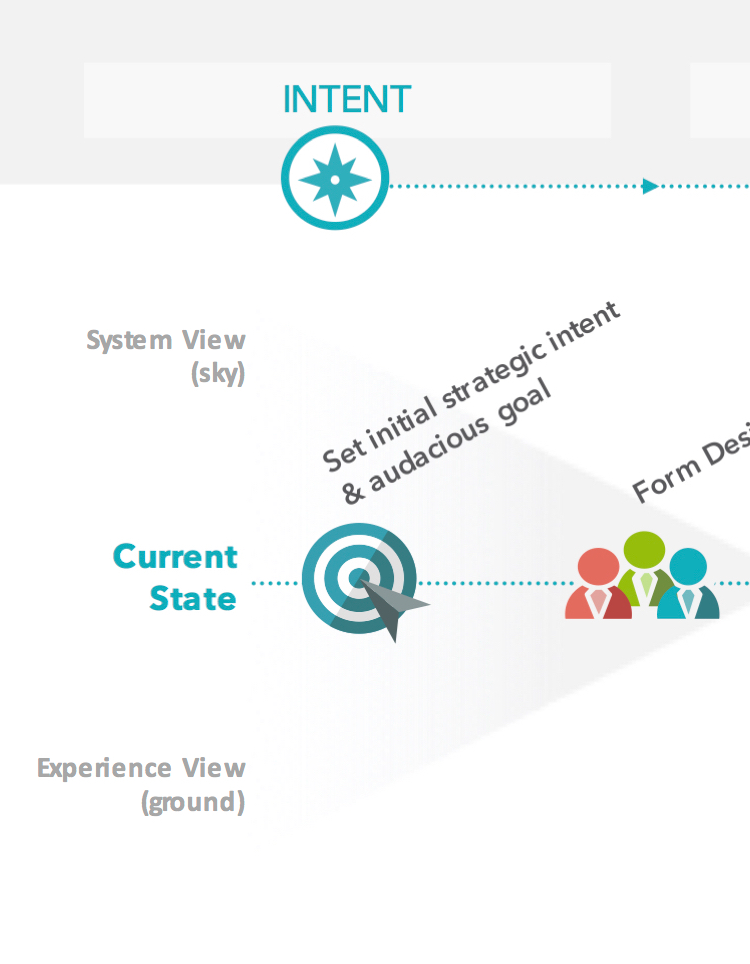 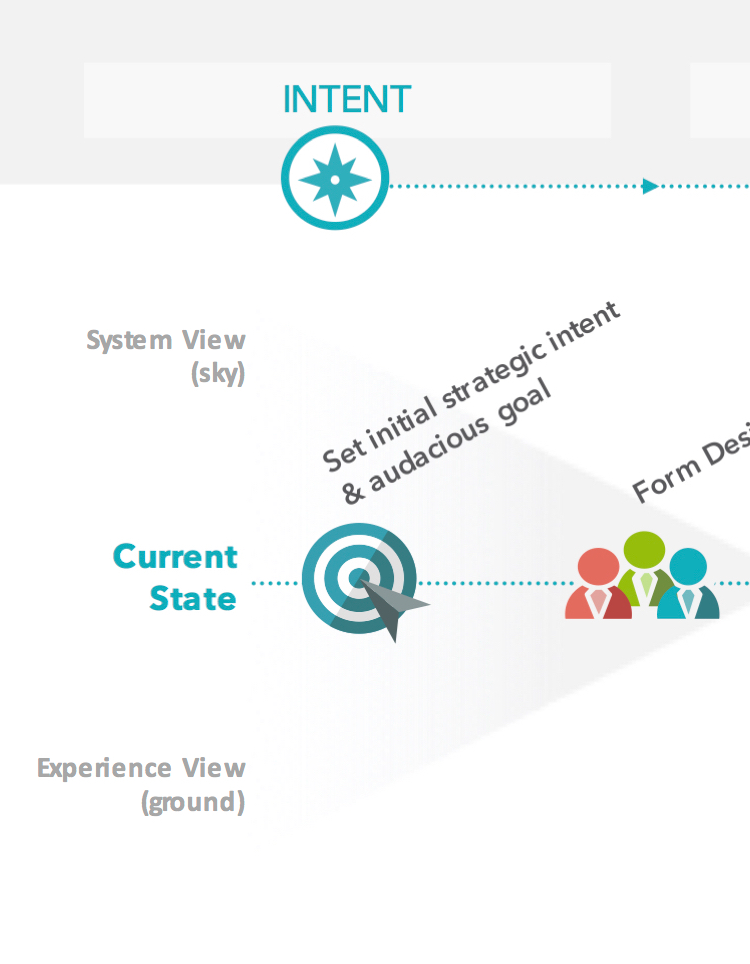 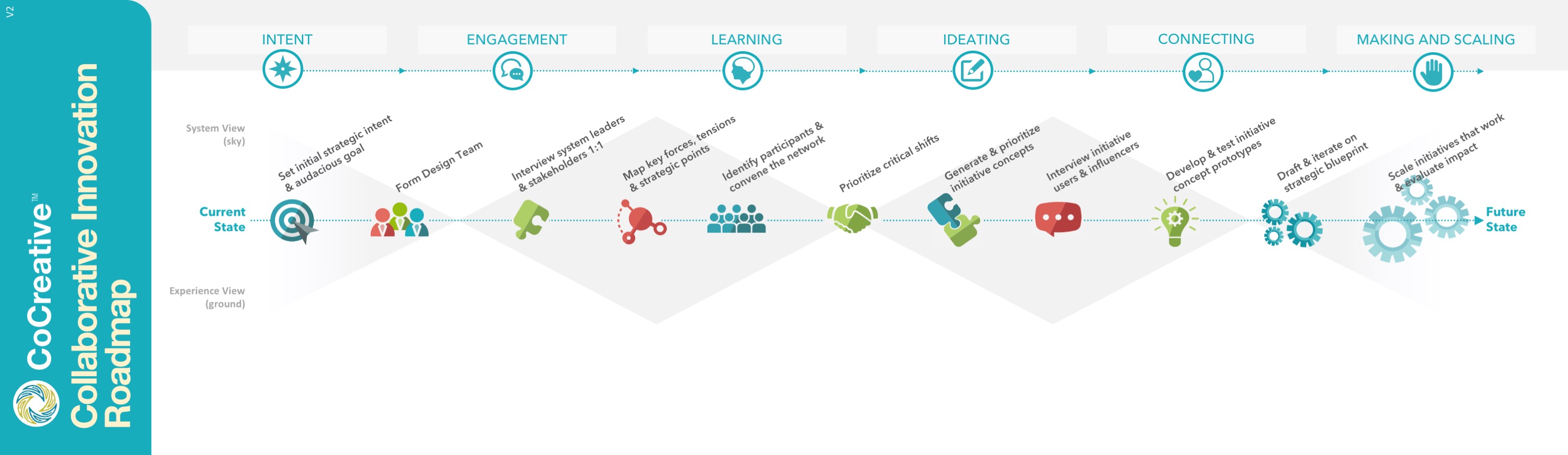 A clear and powerful shared intent provides the rationale for working across boundaries, taking risks, and thinking and action “at scale.”
3 Key Elements of a Powerful Shared Intent
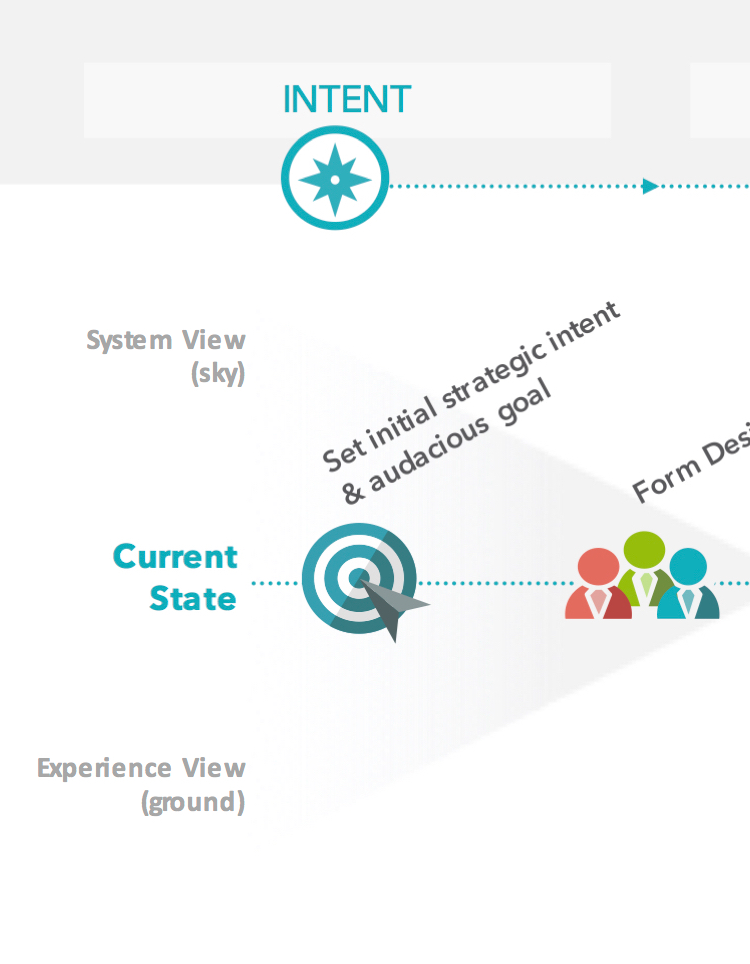 Powerful Goal
Creating a goal that inspires and galvanizes organizations to come together to make it happen. 

Focus & Frame
Scoping the work to prevent unproductive conflict and increase shared ownership. 

Critical Shifts
Defining a clear problem space in which to co-design powerful solutions.
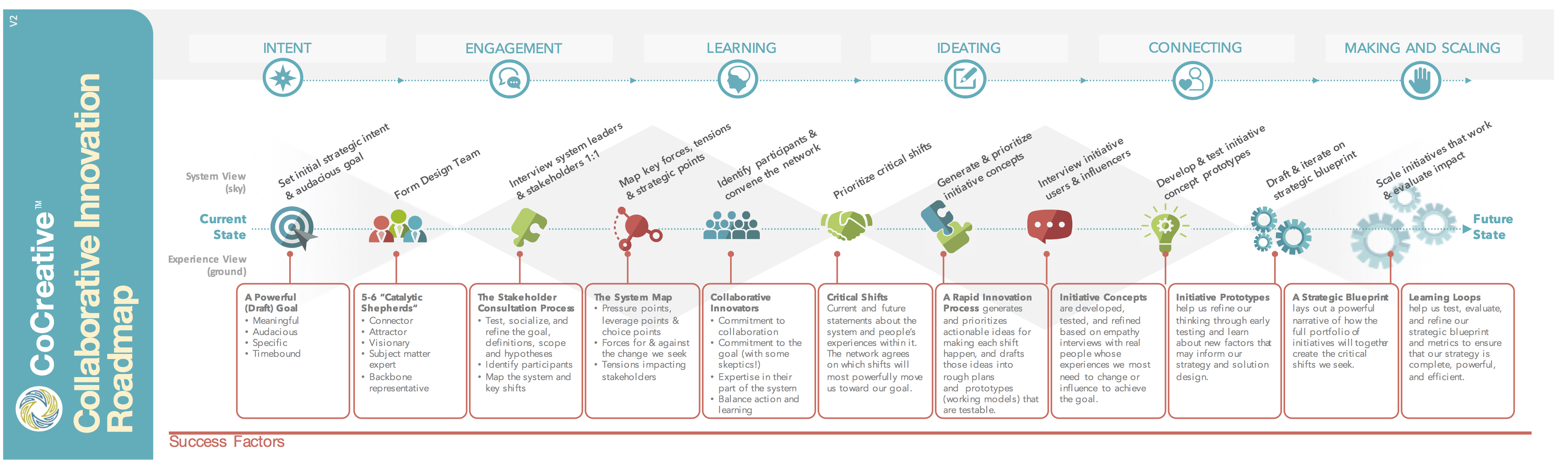 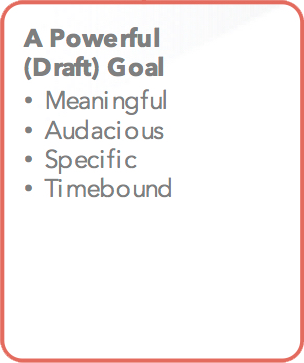 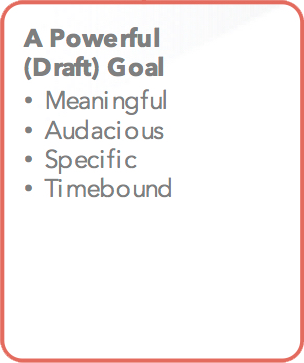 Why is a powerful goal important?
A powerful goal:
Inspires and galvanizes commitment (i.e. it’s big enough for me to care and want to be a part of it).
Forces us to think and act at scale. It doesn’t allow people to rationalize activities that won’t add up to impact.
Gets beyond single solutions (e.g. “Just give me the funds and I’ll get this done.”)
Makes collaboration make sense (i.e. we understand that one entity can’t do it alone and many diverse organizations will have to come together to make it happen).
Points everyone in the same direction.
Anatomy of an Effective Goal
Meaningful
Audacious
Specific
“We guarantee that 100% of third-grade youth will be reading at grade level by 2023 in all DNATL schools.”
Timebound
Example of an Ineffective Goal
“We’re going to improve third grade reading levels.”
Defining a Focus & Frame
Why it’s useful…
It helps us move forward with an agreement that usually works for all. 
It helps us avoid unintended impacts on related goals that just outside the group’s current focus.
It helps us look for opportunistic wins that will advance interests in both our Focus and our Frame.
Defining a Focus & Frame
Example of a Focus & Frame
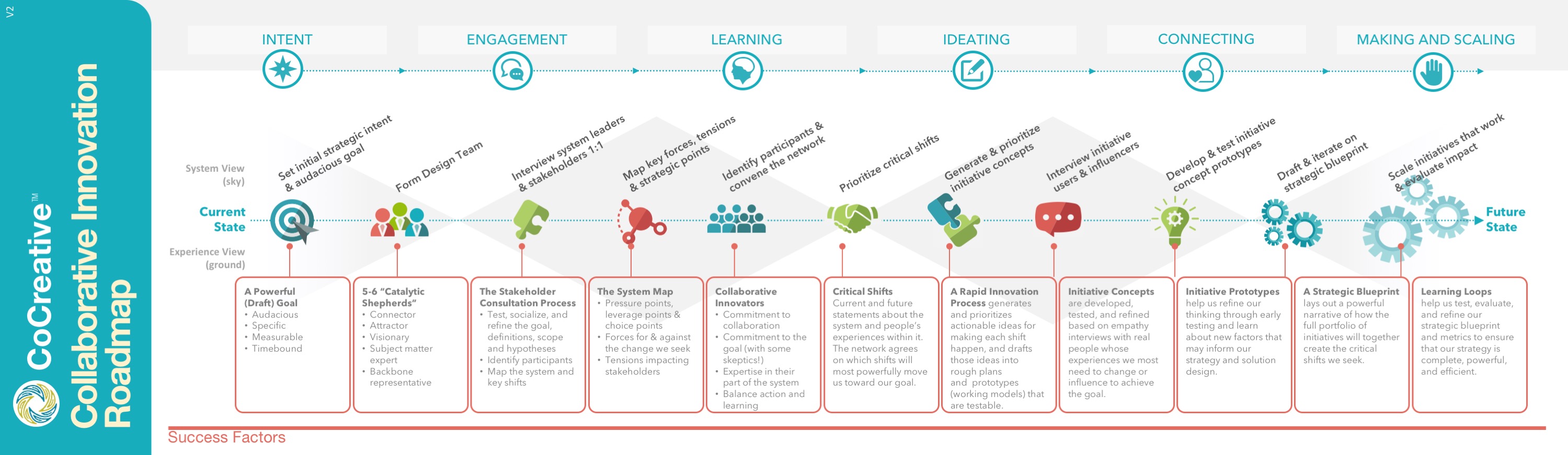 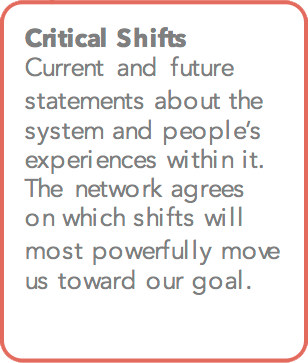 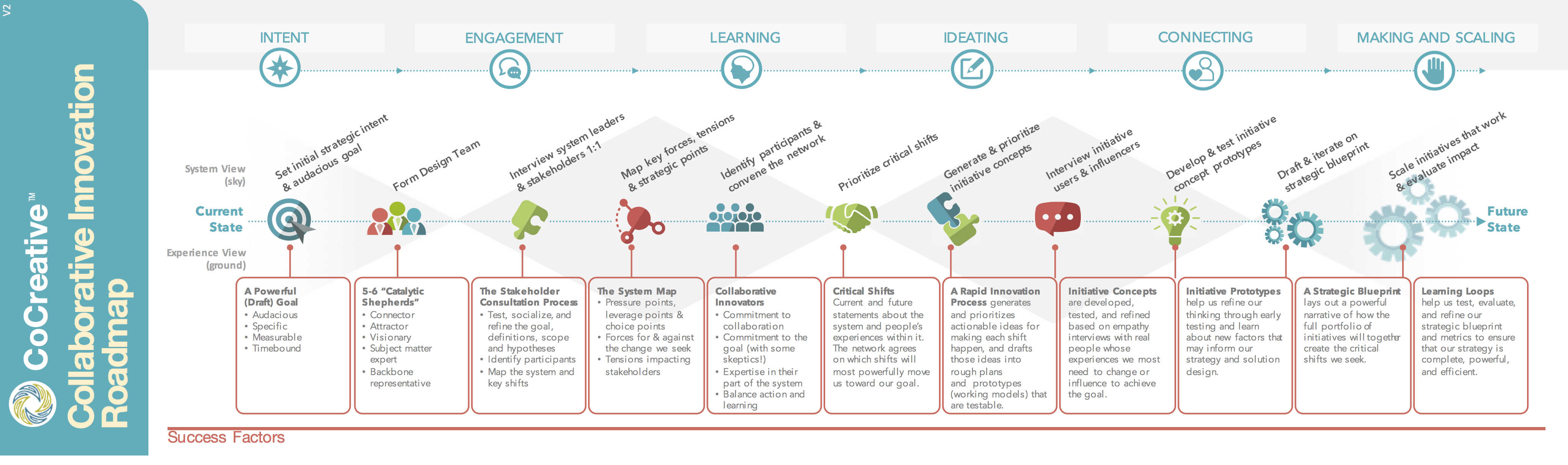 Critical Shifts
Why they are useful…
Force stakeholders to agree on the problem before jumping to potential solutions.
Provide a strategic way to identify the most critical leverage points to maximize social return on investment. 
Provide a clear problem-solving space to focus the development of solutions.
Help avoid favored solutions by focusing on the needs first.
Provide a basis to evaluate possible solutions over time, and avoid solutions that aren’t paying off.
Developing Critical Shifts
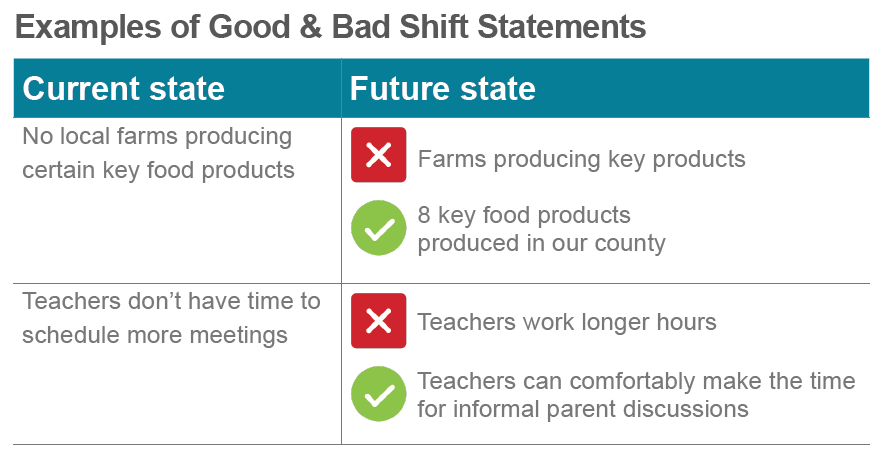 Two Types of Critical Shifts
System Shifts
Arise from expert/system leader interviews. 
Are current and future statements about the features of the whole system, like policies, infrastructure, tech, financial, etc. that influence how the system works.

Experience Shifts 
Arise from empathy interviews.
Are current and future statements that begin with “I” to identify with the human experience (feelings, motivations, and/or behaviors).
Critical Shifts
Critical Shifts
More learning, tools, and resources
Free tools and materials on our website:
www.cocreativeconsulting.com/tools

And we’d love to hear from you!
talktous@cocreativeconsulting.com

Don’t forget to send us a tweet!
@WeAreCocreative
Training courses:
Collaborative Innovation Essentials (DC, Seattle, & Oakland)
Collaborative Leadership Essentials(DC & Oakland)
Leveraging Conflict for Innovation
Design & Systems Thinking for Transformational Change
Advanced Collaborative Leadership